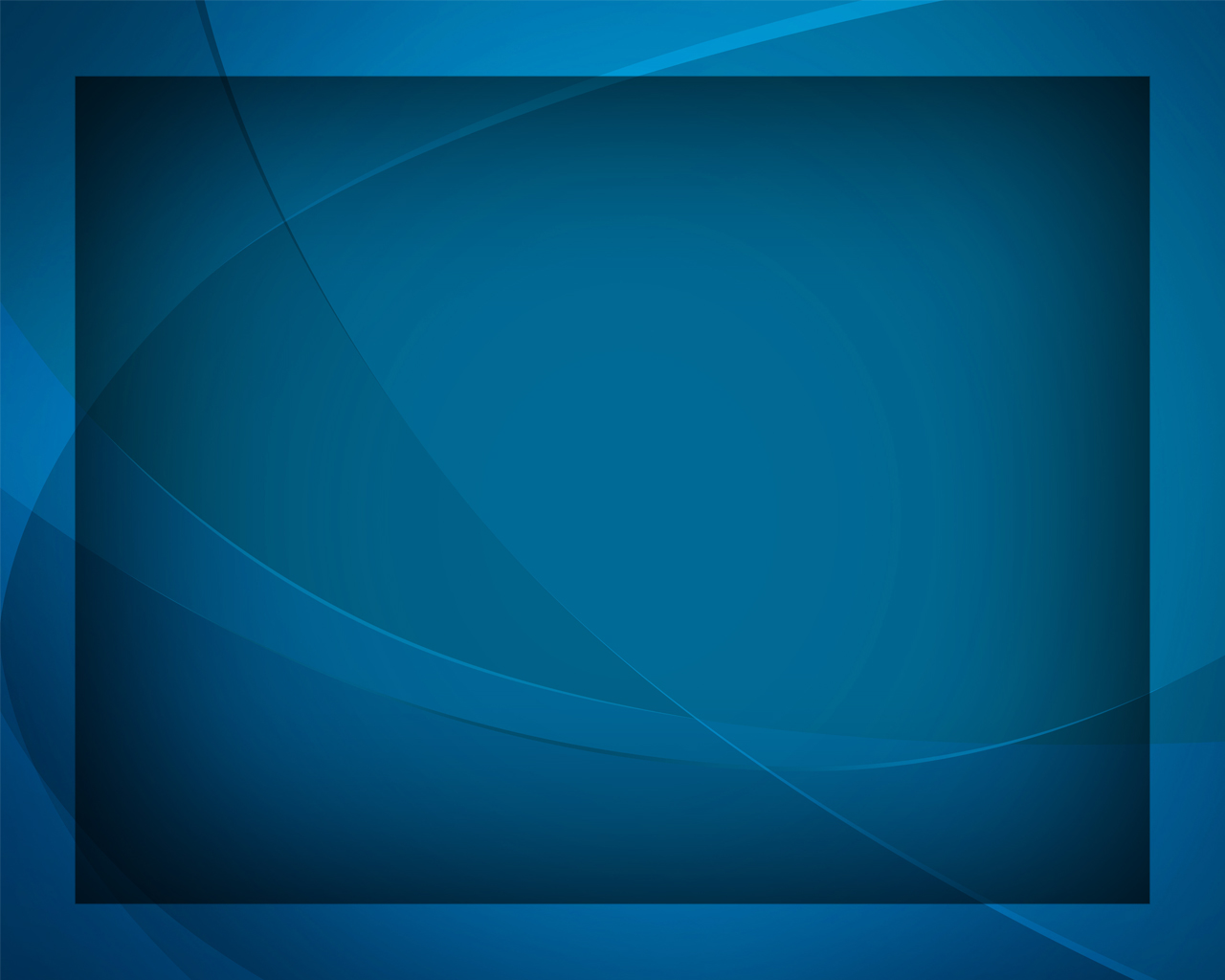 Научи меня, Боже, молиться
Гимны надежды №182
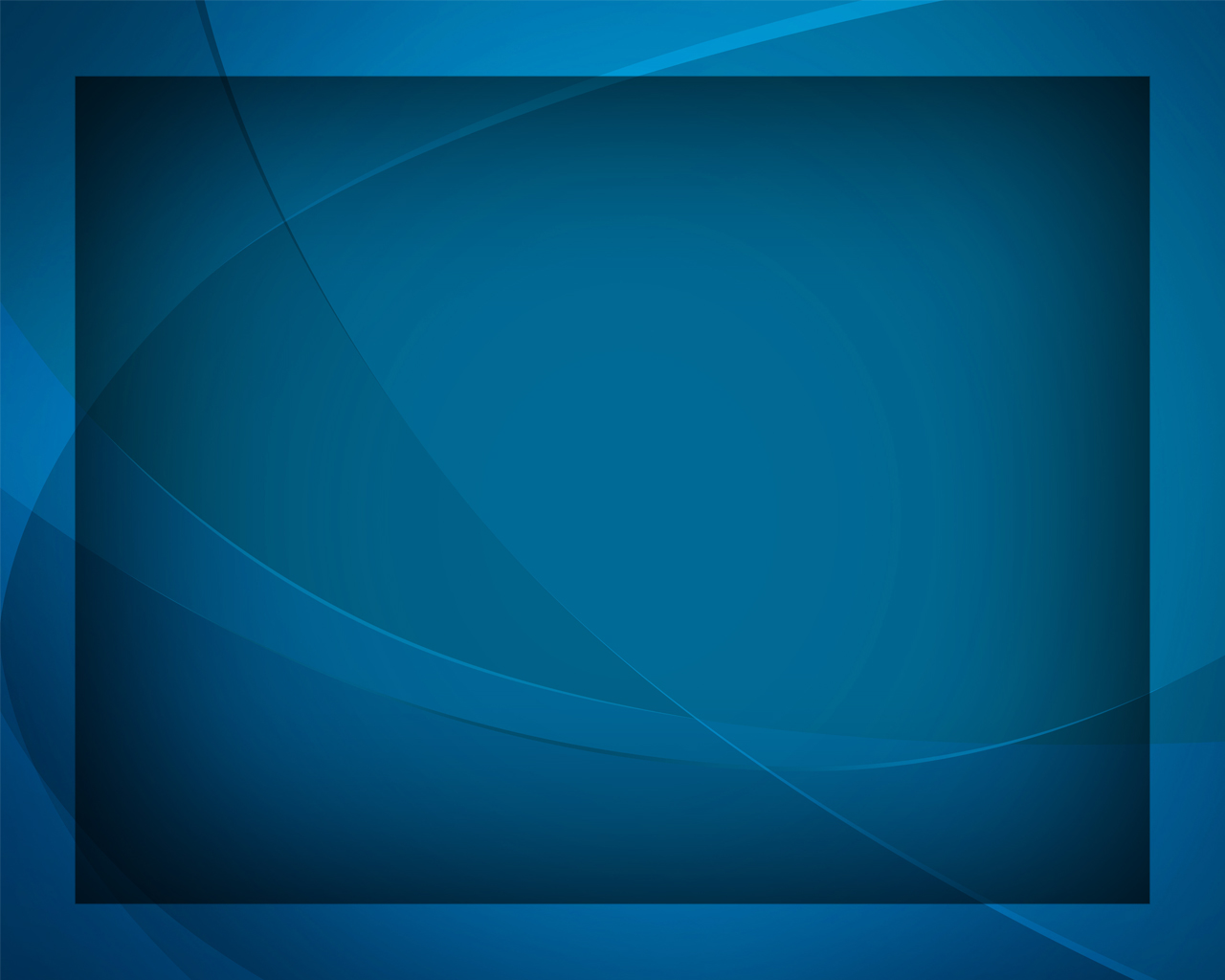 Научи меня, 
Боже, молиться, 
Твой священный Закон соблюдать,
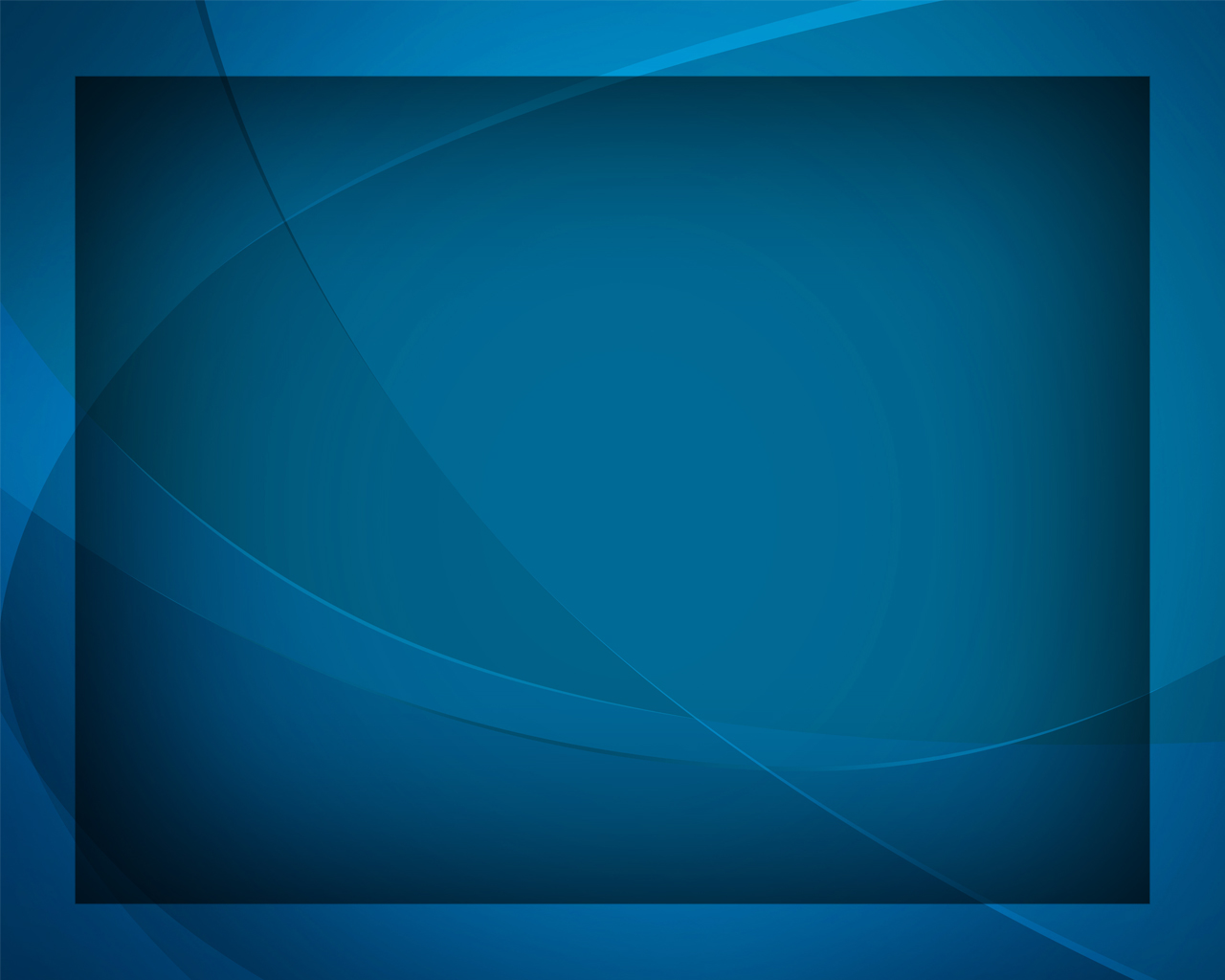 Научи гордым сердцем смириться, 
Твою волю 
во всём исполнять,
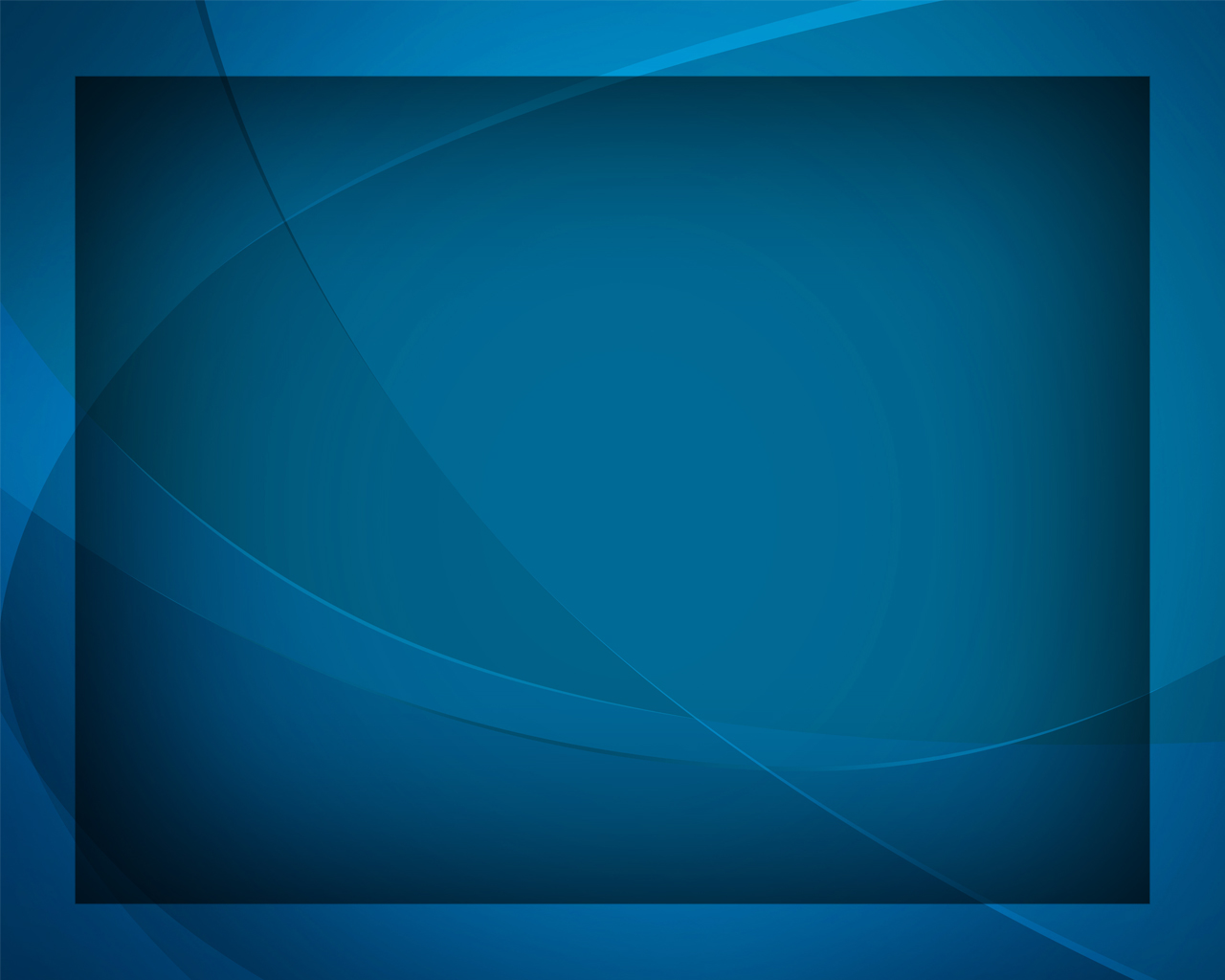 Твою волю 
во всём исполнять.
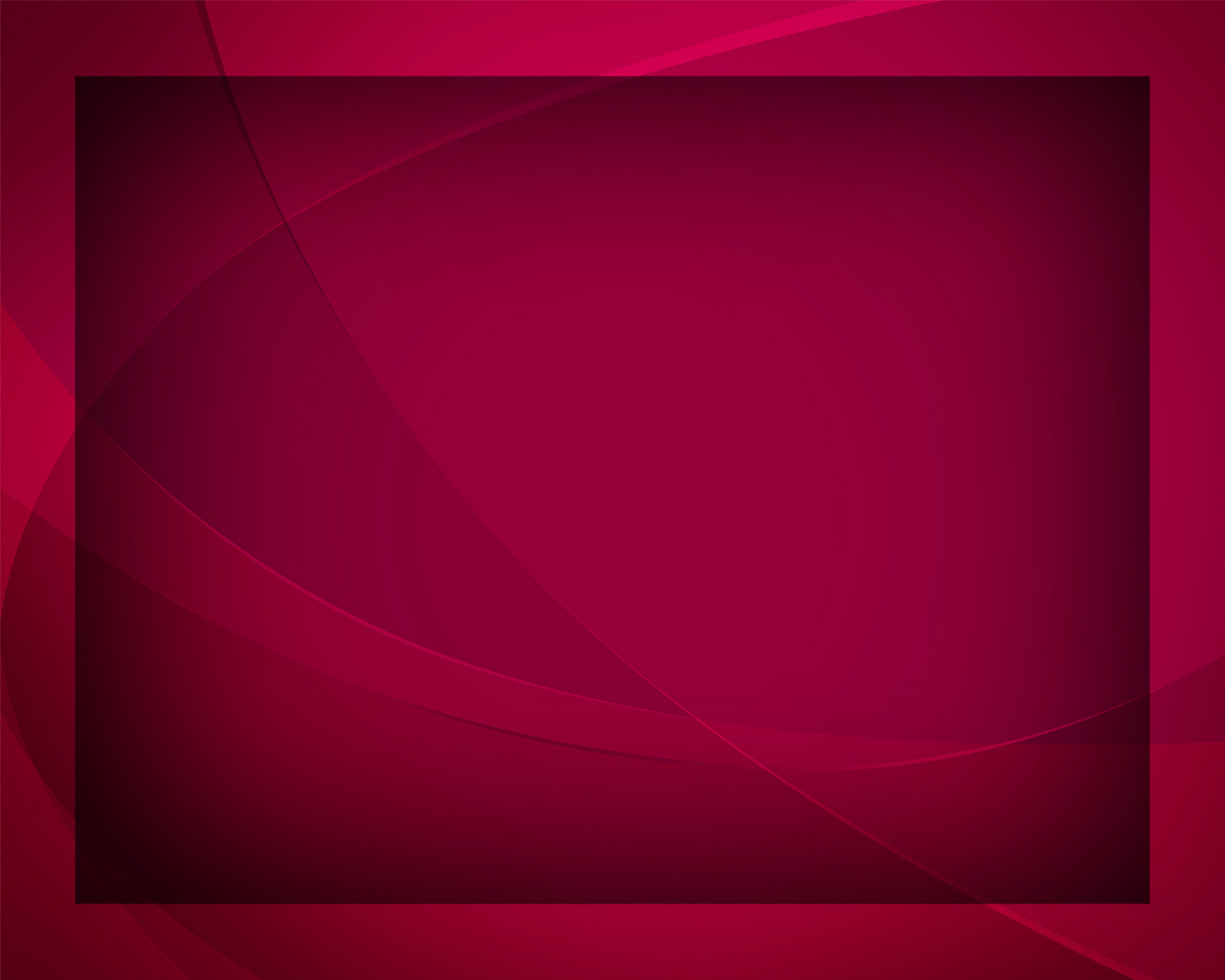 Чтобы жил 
Ты во мне безраздельно, 
Дух Святой чтоб 
во мне пребывал,
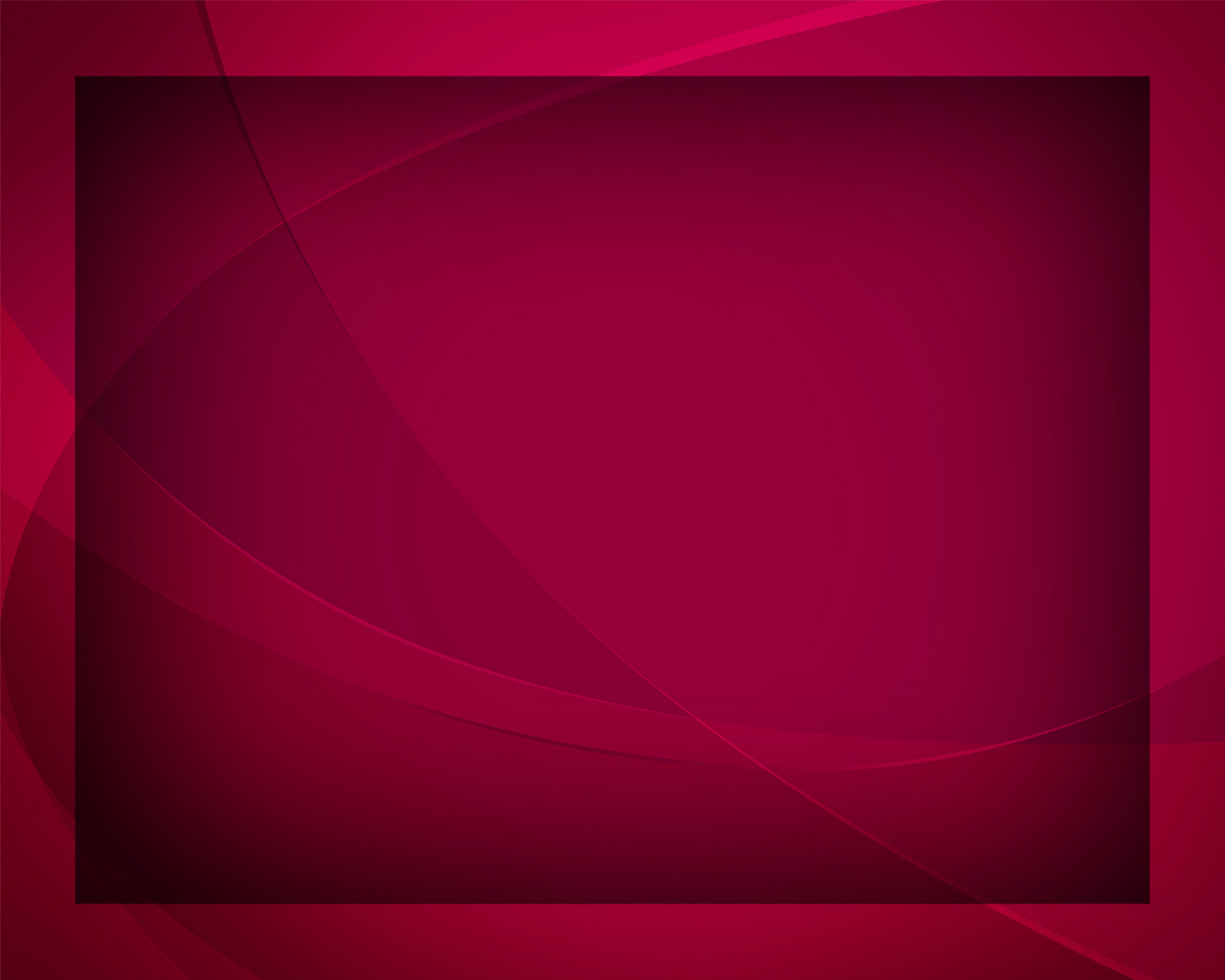 Чтоб любил я Тебя беспредельно
И лишь имя 
Твоё прославлял,
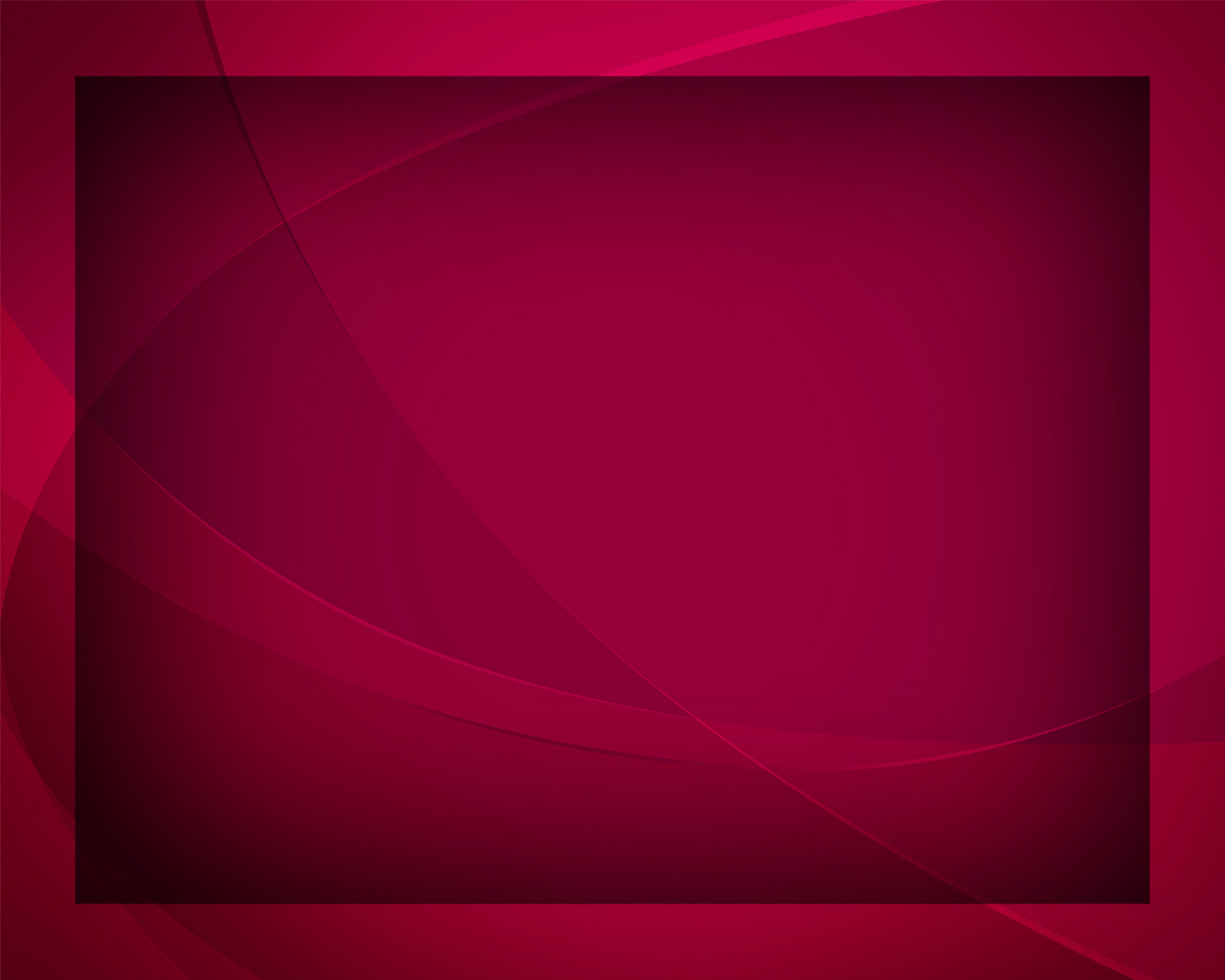 И лишь имя 
Твоё прославлял.
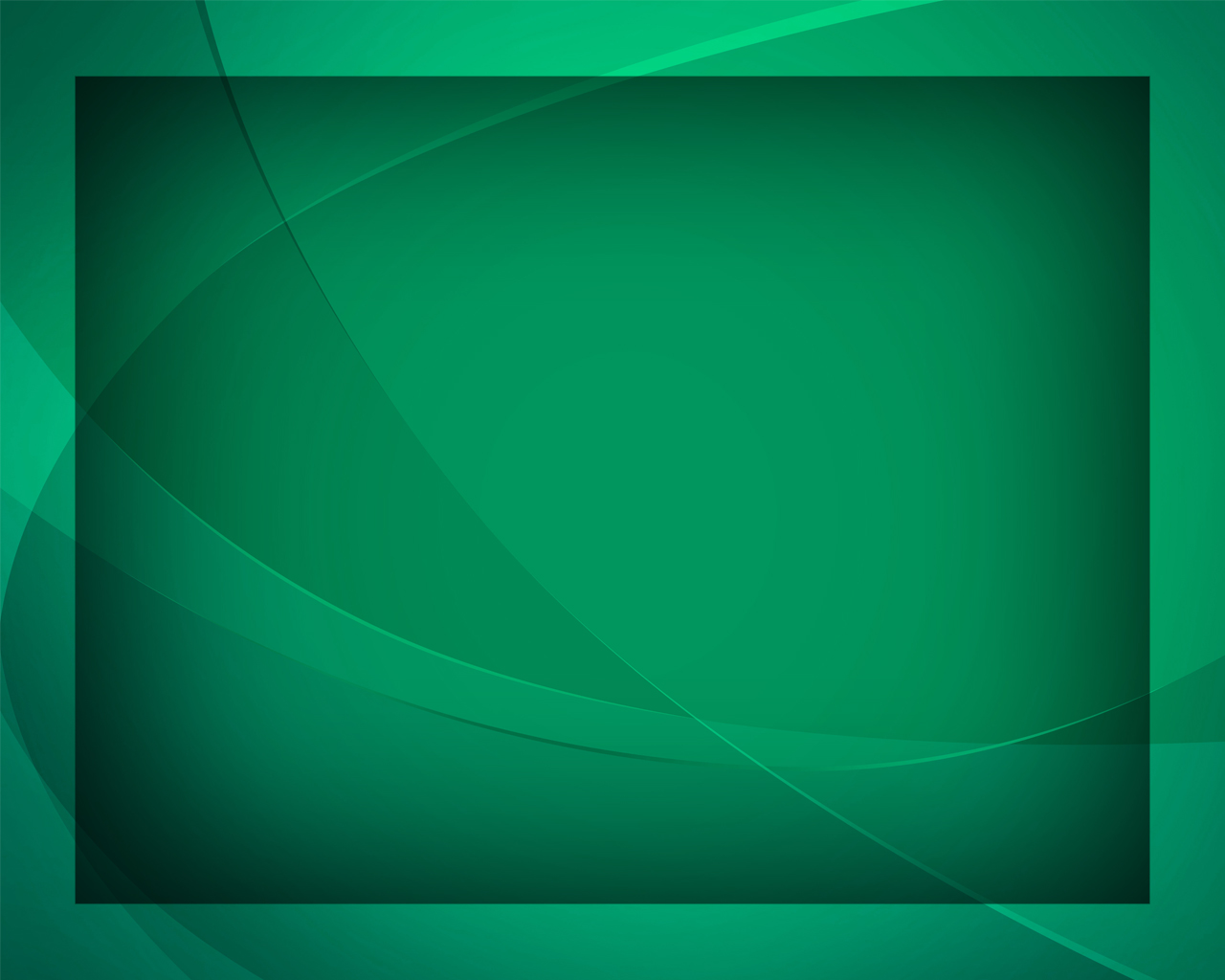 Чтоб, омытый невинною Кровью, 
Своё сердце 
я чистым хранил,
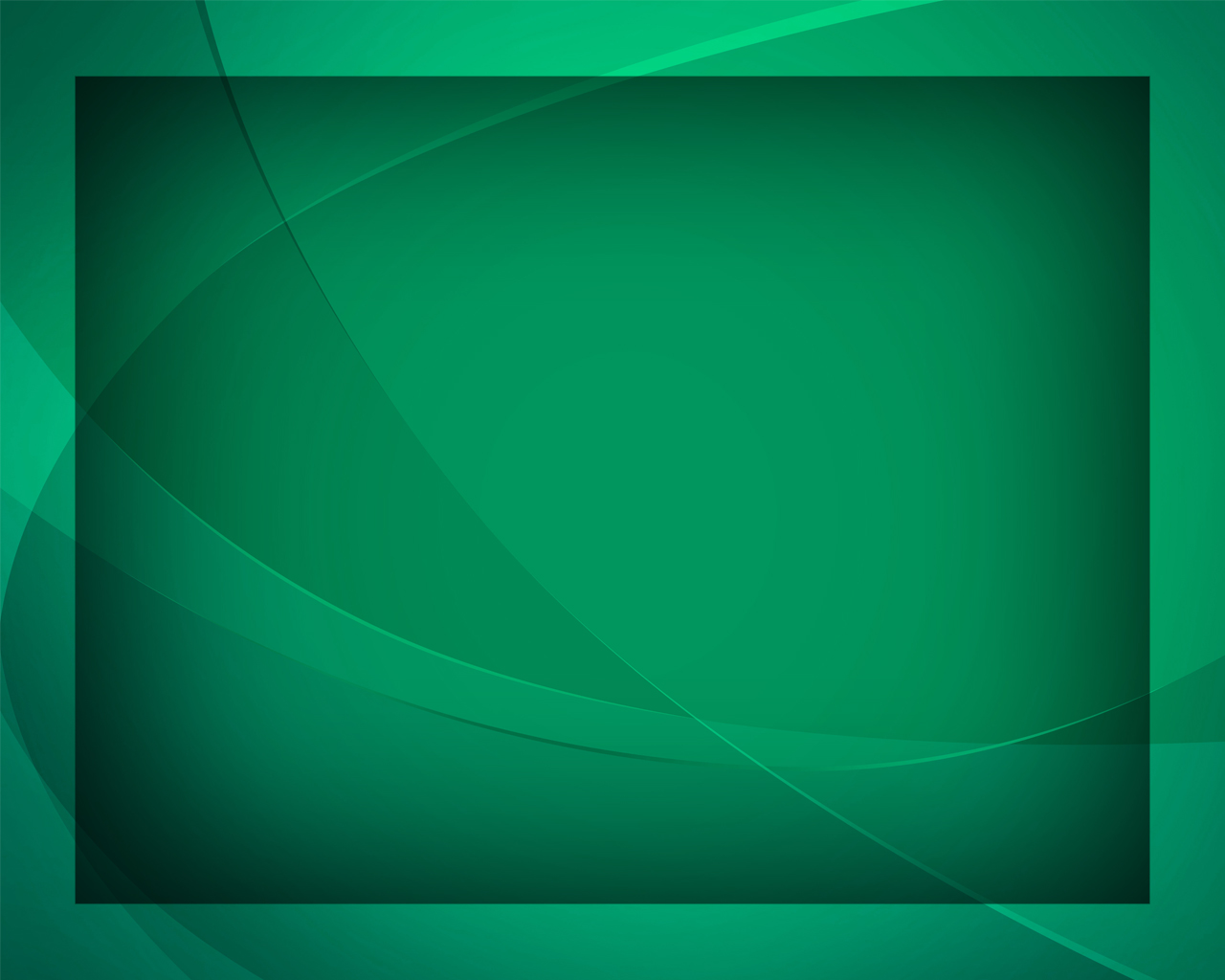 И святой бескорыстной любовью 
Всей душой своих ближних любил,
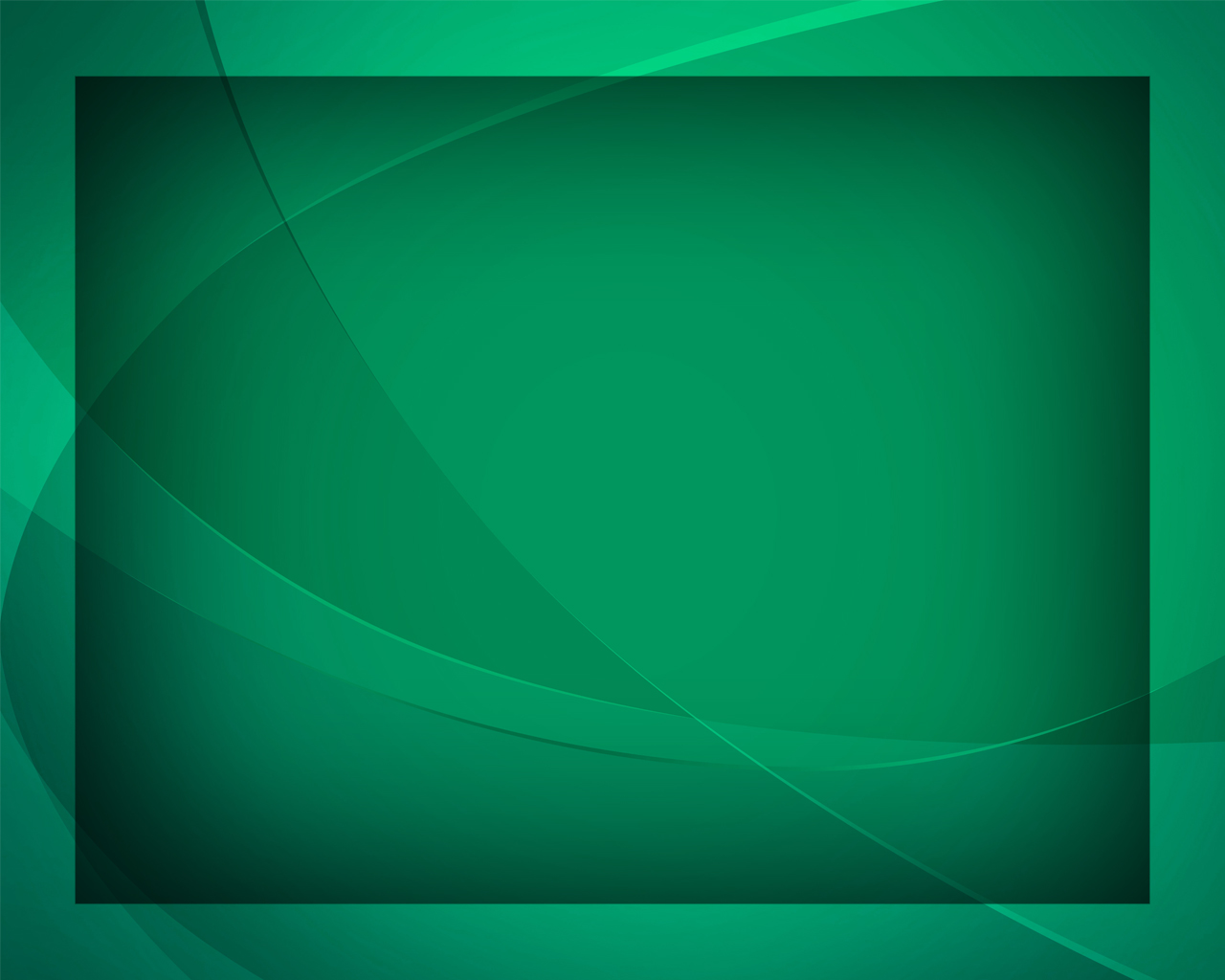 Всей душой своих ближних любил.
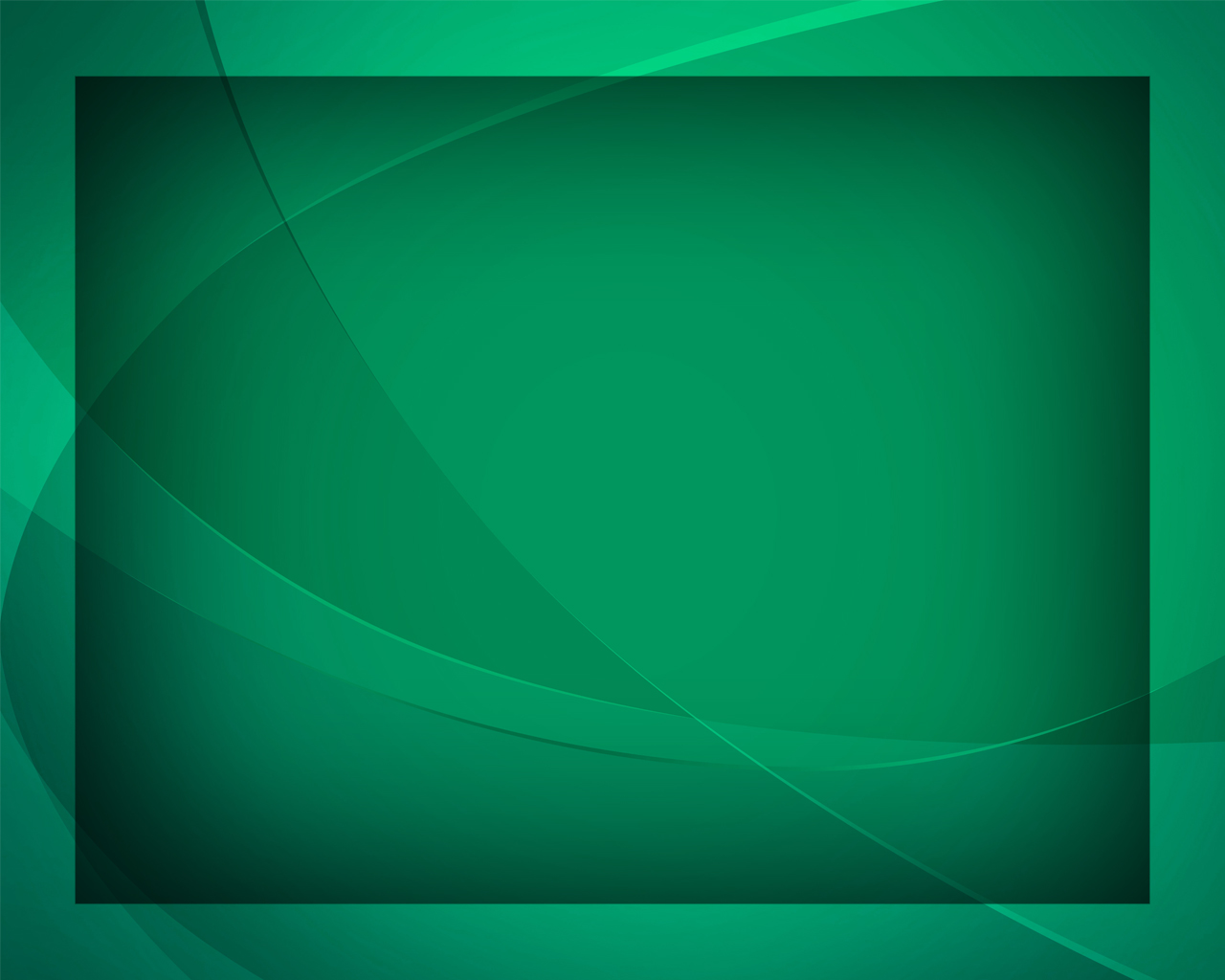